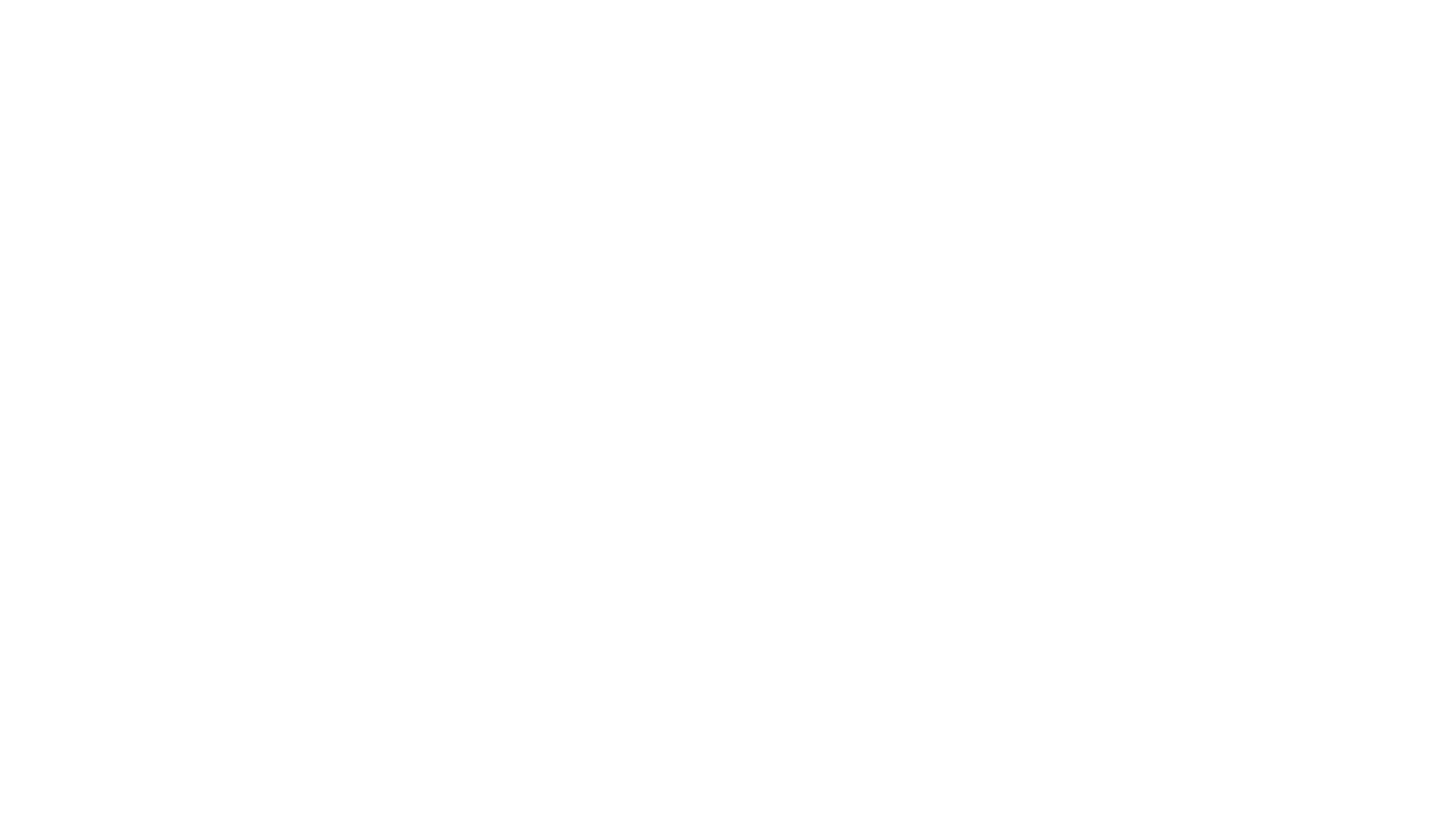 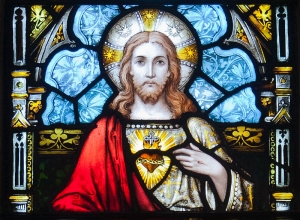 Sweet Heart of Jesus
Sweet Heart of Jesus!  Fount of love and mercy,
Today we come thy blessings to implore;
Oh touch our hearts so cold and so ungrateful,
And make them Lord, thine own for evermore.

Sweet Heart of Jesus!  We implore,
Oh make us love thee more and more.
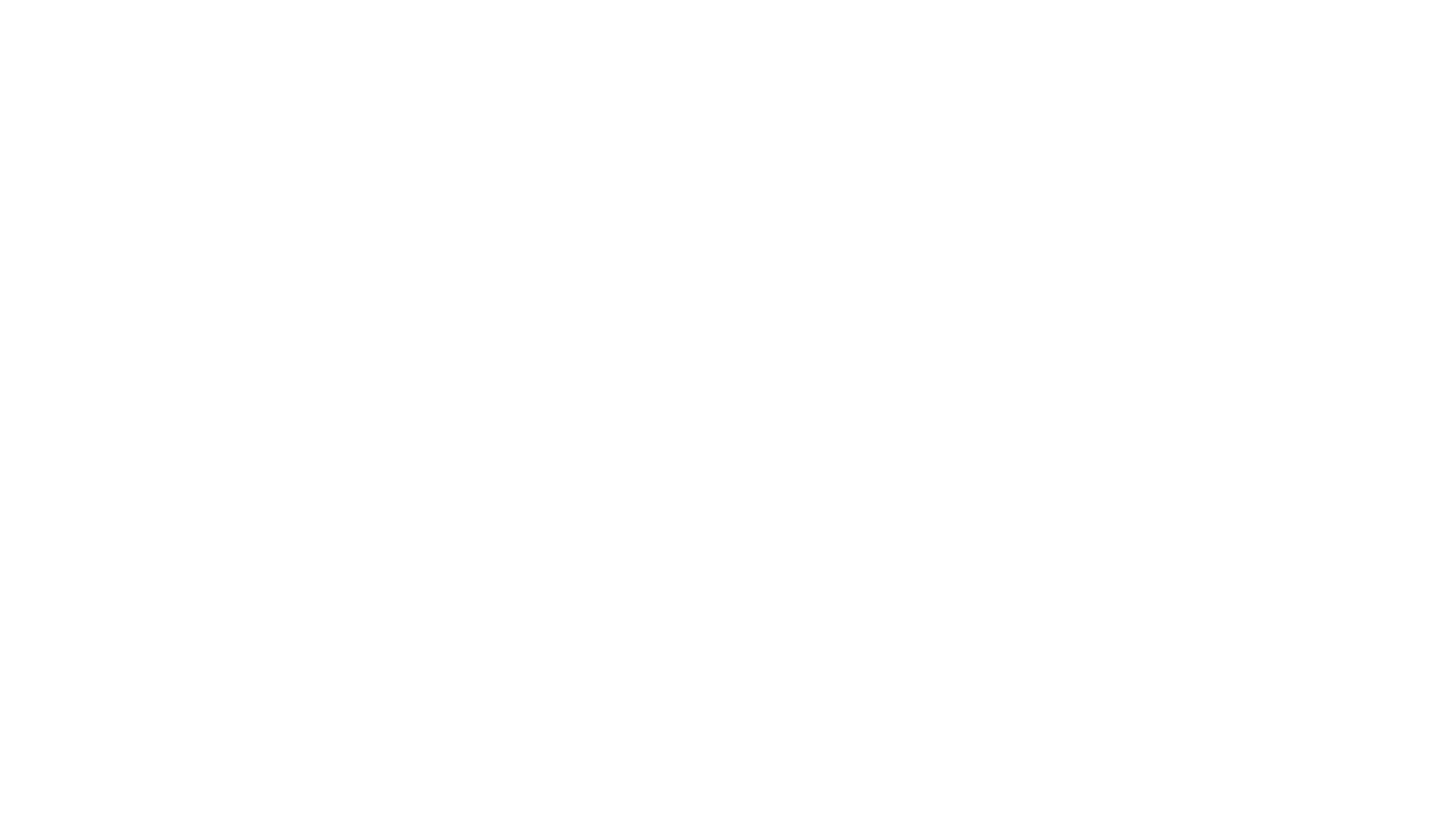 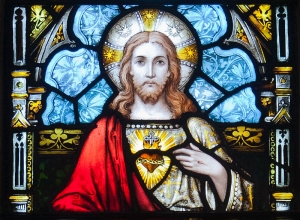 Sweet heart of Jesus!
Make us pure and gentle
And teach us how to do thy blessed will; 
To follow close the print of thy dear footsteps,
And when we fall, sweet heart oh, love us still.

Sweet Heart of Jesus!  We implore,
Oh make us love thee more and more.
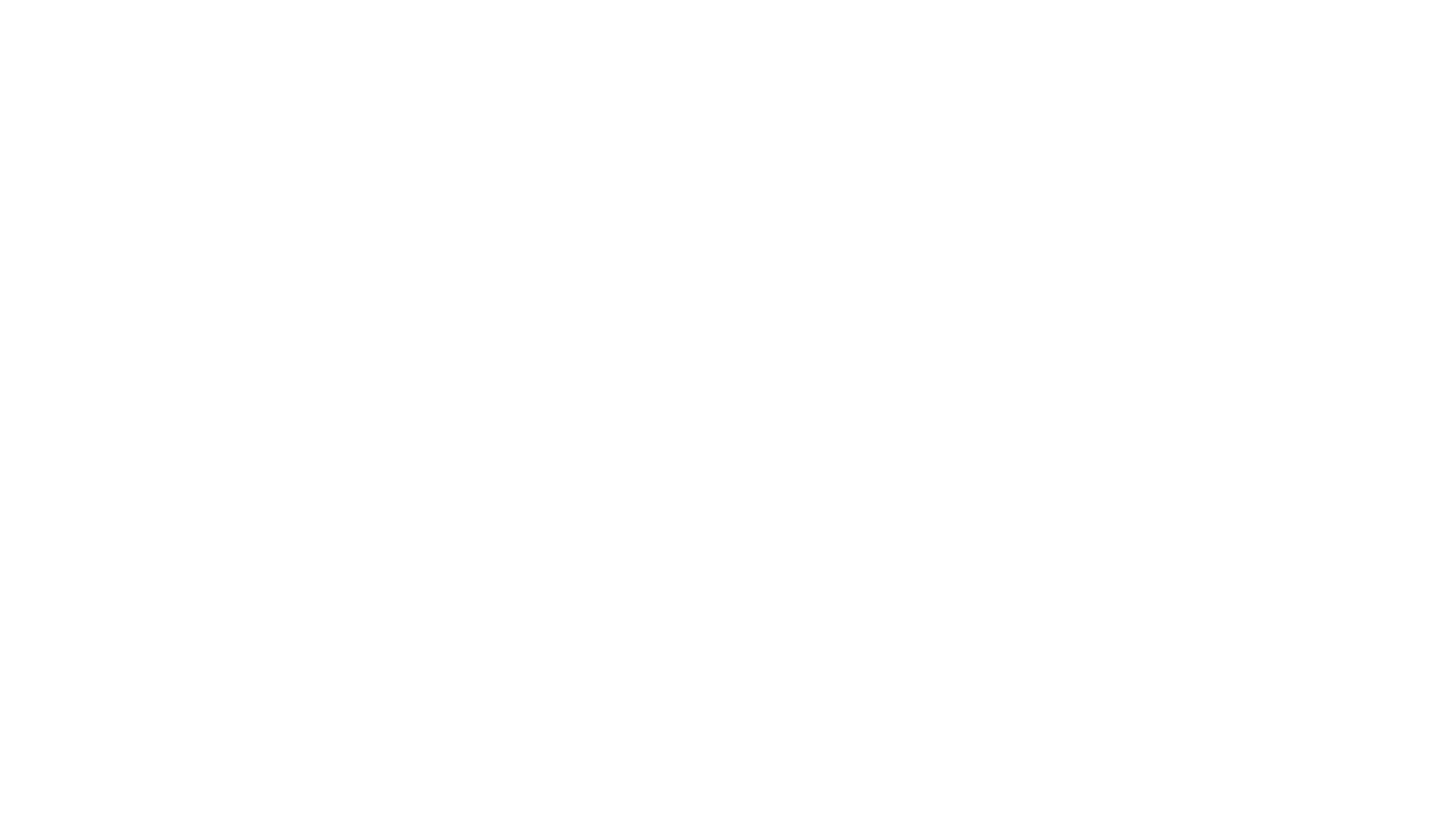 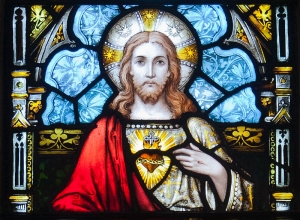 Sweet Heart of Jesus!
Bless all hearts that love thee,
And make thine own heart ever blessed be.
Bless us dear Lord, and bless the friends we cherish,
And keep us true to Mary and to thee.

Sweet Heart of Jesus!  We implore,
Oh make us love thee more and more.
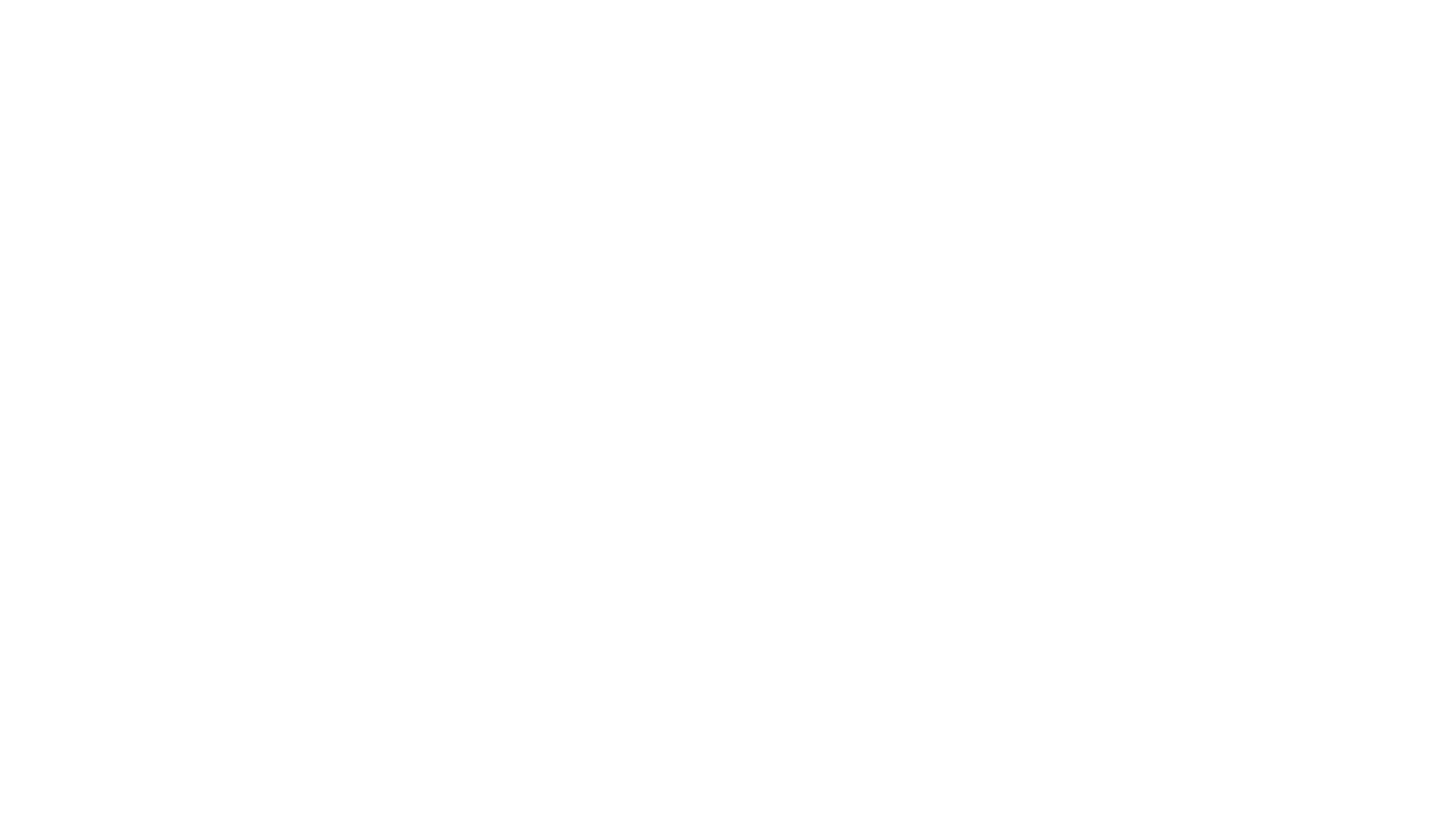 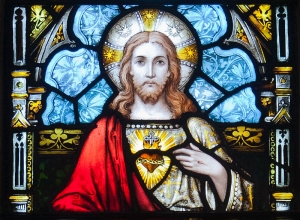 O Sacred Heart, O Love Divine,
Do keep us near to Thee; and make our love so like to Thine,
that we may holy be.
 
Heart of Jesus, hear,
O Heart of Love Divine;
Listen to our pray’r,
Make us always Thine.
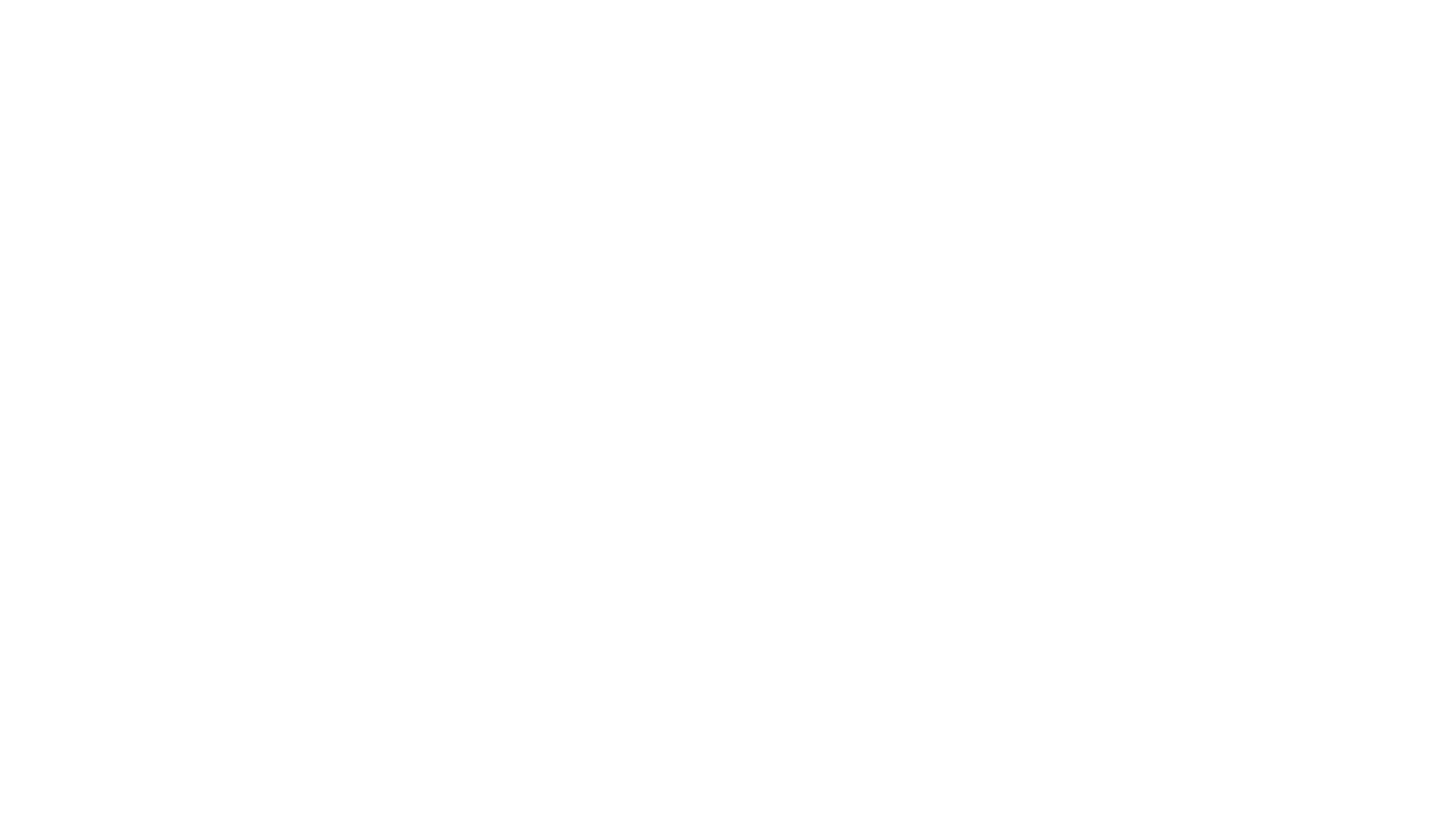 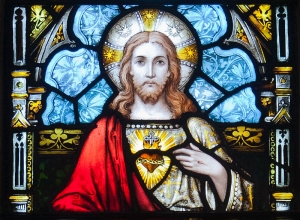 O Temple pure, O House of gold,
Our heaven here below.
What sweet delight,
what wealth untold,
from Thee do ever flow.
 
Heart of Jesus, hear,
O Heart of Love Divine;
Listen to our pray’r,
Make us always Thine.
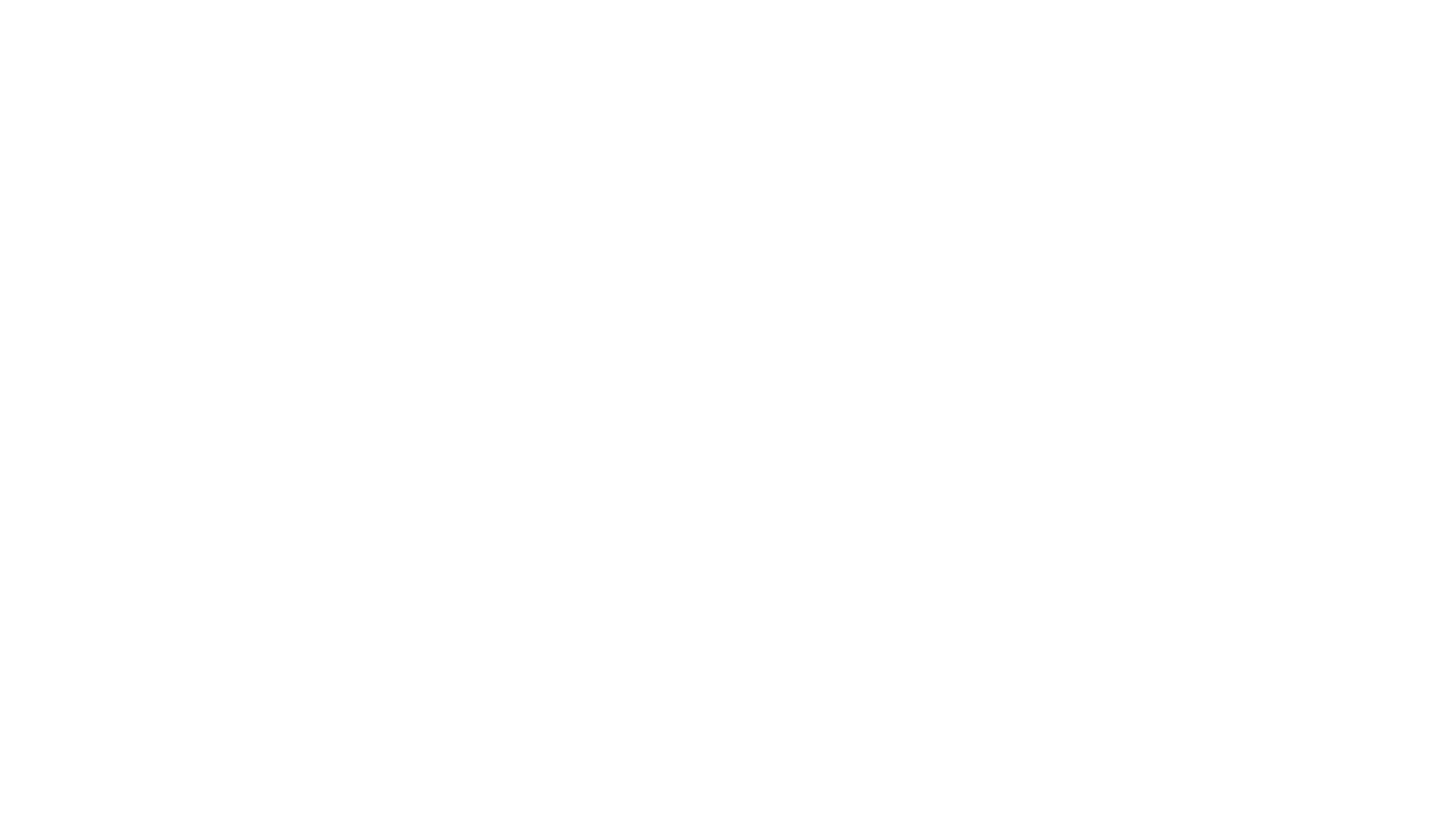 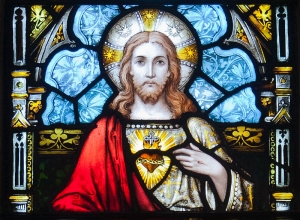 O wounded Heart, O font of tears,
O throne of grief
and pain whereon,
for the eternal years,
Thy love for man does reign.
 
Heart of Jesus, hear,
O Heart of Love Divine;
Listen to our pray’r,
Make us always Thine.
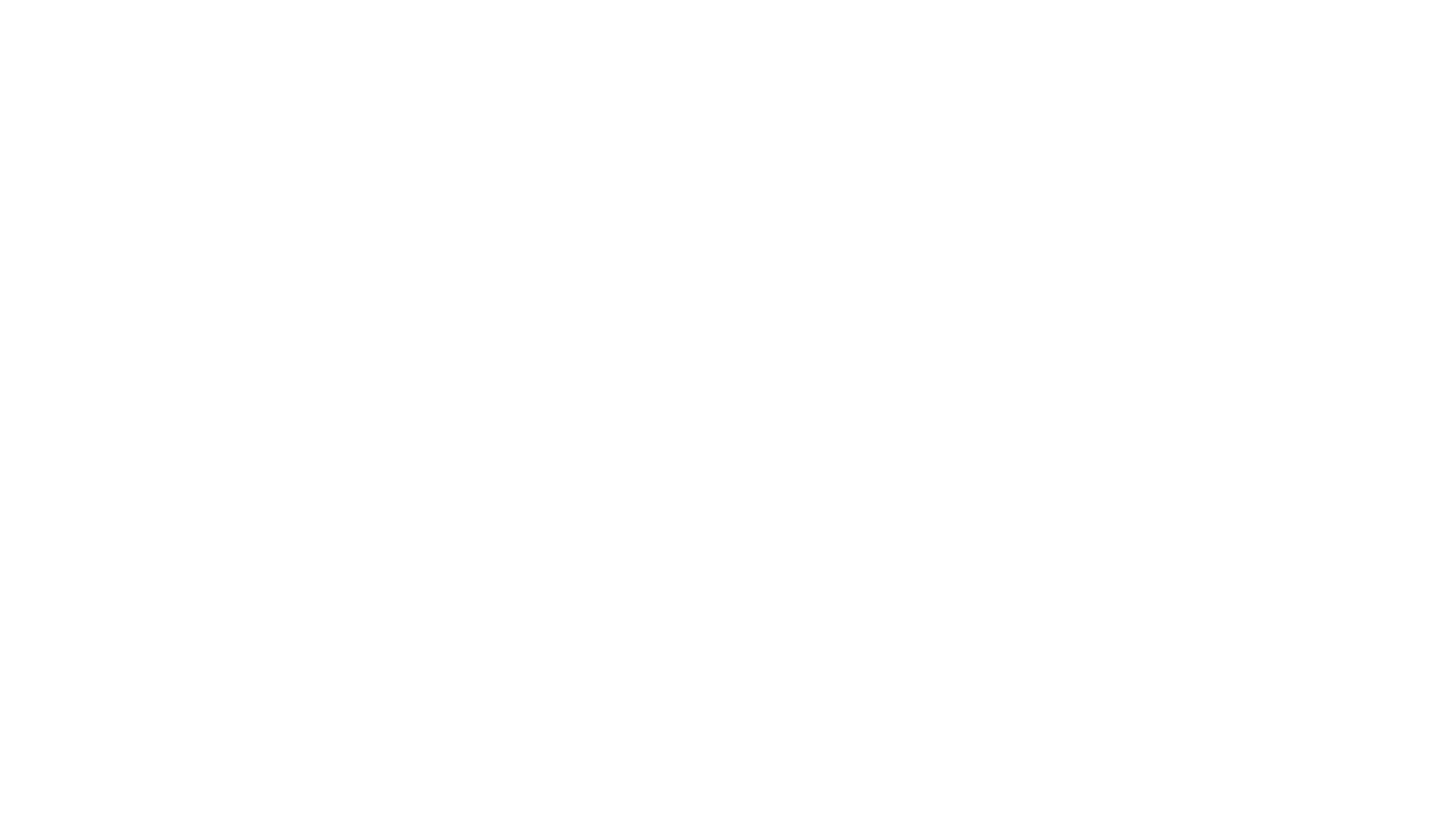 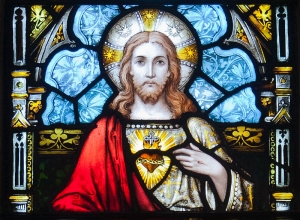 Ungrateful hearts, forgetful hearts,
the hearts of man have been, 
to wound Thy side 
with cruel darts 
which they have made by sin. 

Heart of Jesus, hear,
O Heart of Love Divine;
Listen to our pray’r,
Make us always Thine.